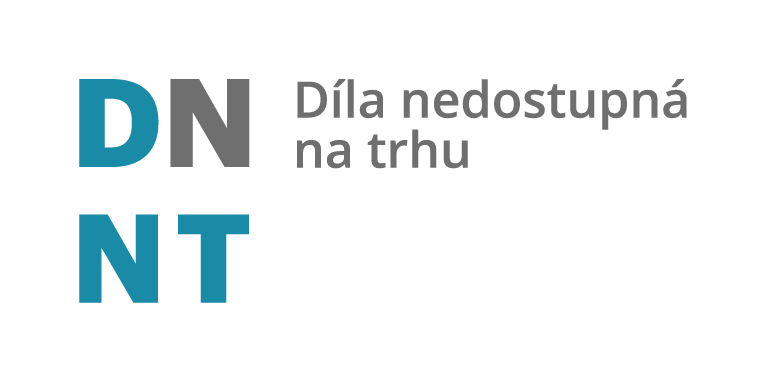 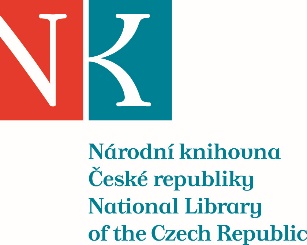 Seznam děl nedostupných na trhu
Edita Lichtenbergová
Dominika Cypzirschová


Seminář pro účastníky SK ČR a NA, 28. listopadu 2022, Praha
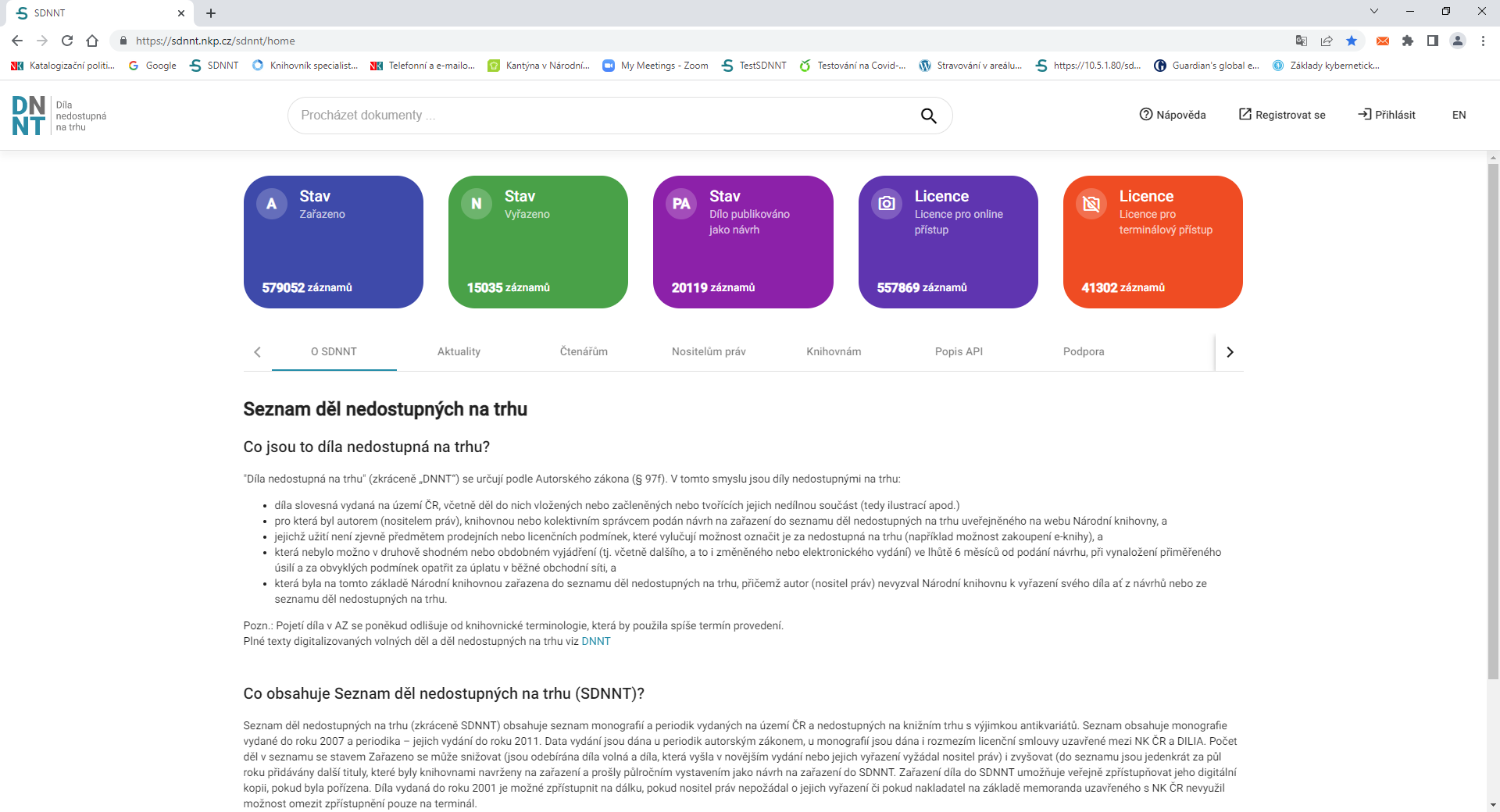 https://sdnnt.nkp.cz
Nová aplikace od 1. 9. 2022

Předtím Aleph/csv

Servisní stránka – běžný uživatel je navigován na DNNT

Digitální kopie zařazených děl  lze zveřejnit v režimu DNNT (podle přidělené licence)
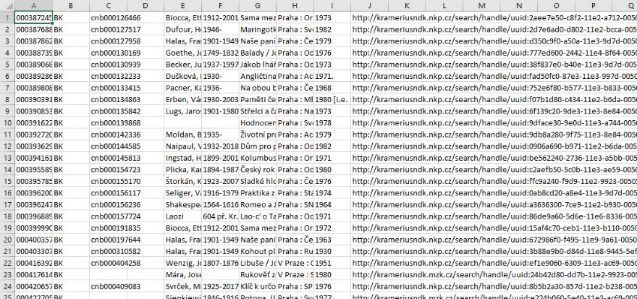 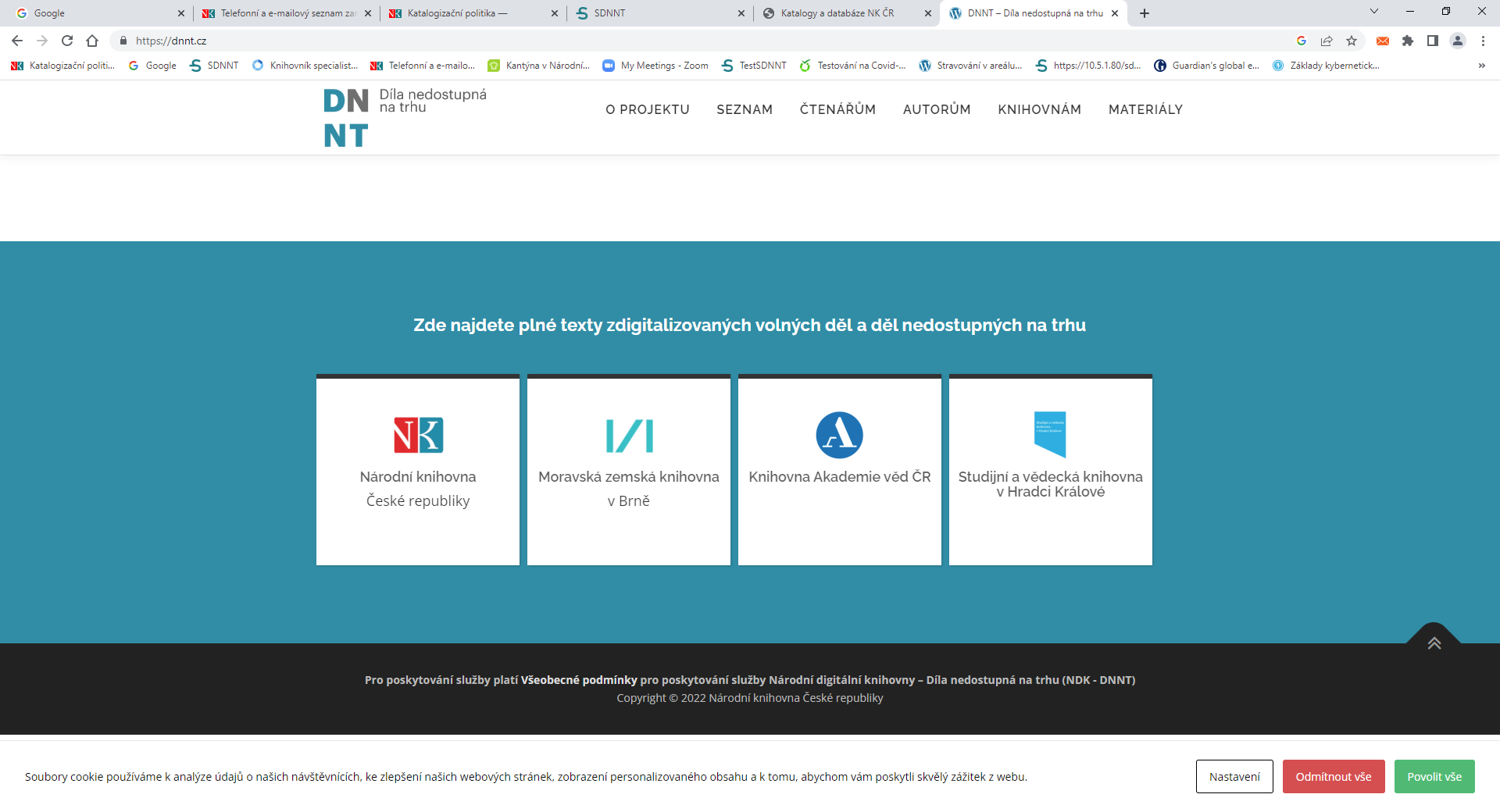 Legislativa
Autorský zákon § 97f - Základní podmínky pro zařazení a vyřazení, vč. základních lhůt; vztahuje se na slovesná díla

Definuje práva nositele práv, knihovny nebo kolektivního správce.

„… dílo (provedení) není zjevně předmětem prodejních nebo licenčních podmínek, které zařazení do seznamu vylučují.“

Řeší podmínky návrhu a vyřazení.
Lhůty a licence
Licenční smlouva omezuje seznam na monografie vydané do roku 2007,
(u periodik vydání  před 10 a více lety dle AZ). (Periodika x monografie)

V souladu s Memorandem uzavřeným mezi SČKN a NK ČR
Monografie: vydané od 2002 výše na terminálech knihovny
		do 2001 online přístup

Memorandum upravuje podmínky dalšího omezení přístupu (možnost omezení zpřístupnění na terminál knihovny)
produkce nakladatelství (vč. právního předchůdce)
tematicky obdobného obsahu (odborná a populárně naučná literatura)
Vsuvka k novele AZ
Připravuje se novela autorského zákona, která pravděpodobně přinese změny (k 1. 1. 2023?):

Rozšíření o další typy dokumentů (mapy, atlasy, hudebniny…)

Omezení licence pro zařazení na seznam – 20 let zpět
SDNNT  a
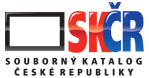 Záznamy nelze vytvářet v aplikaci,  přebírají se ze Souborného katalogu ČR.
Nevýhoda:  do SDNNT se pak promítají deduplikace  a další úpravy v SK ČR.

Každodenně se slaďuje obsah, kurátor vyhodnocuje požadavky:
Smazaný záznam, nástupce  bez licence a stavu
Smazaný záznam, nástupce se stejnou licencí, s rozdílnou licencí
Smazaný záznam bez nástupce (ukázalo se např., že jde o kartografický dokument)
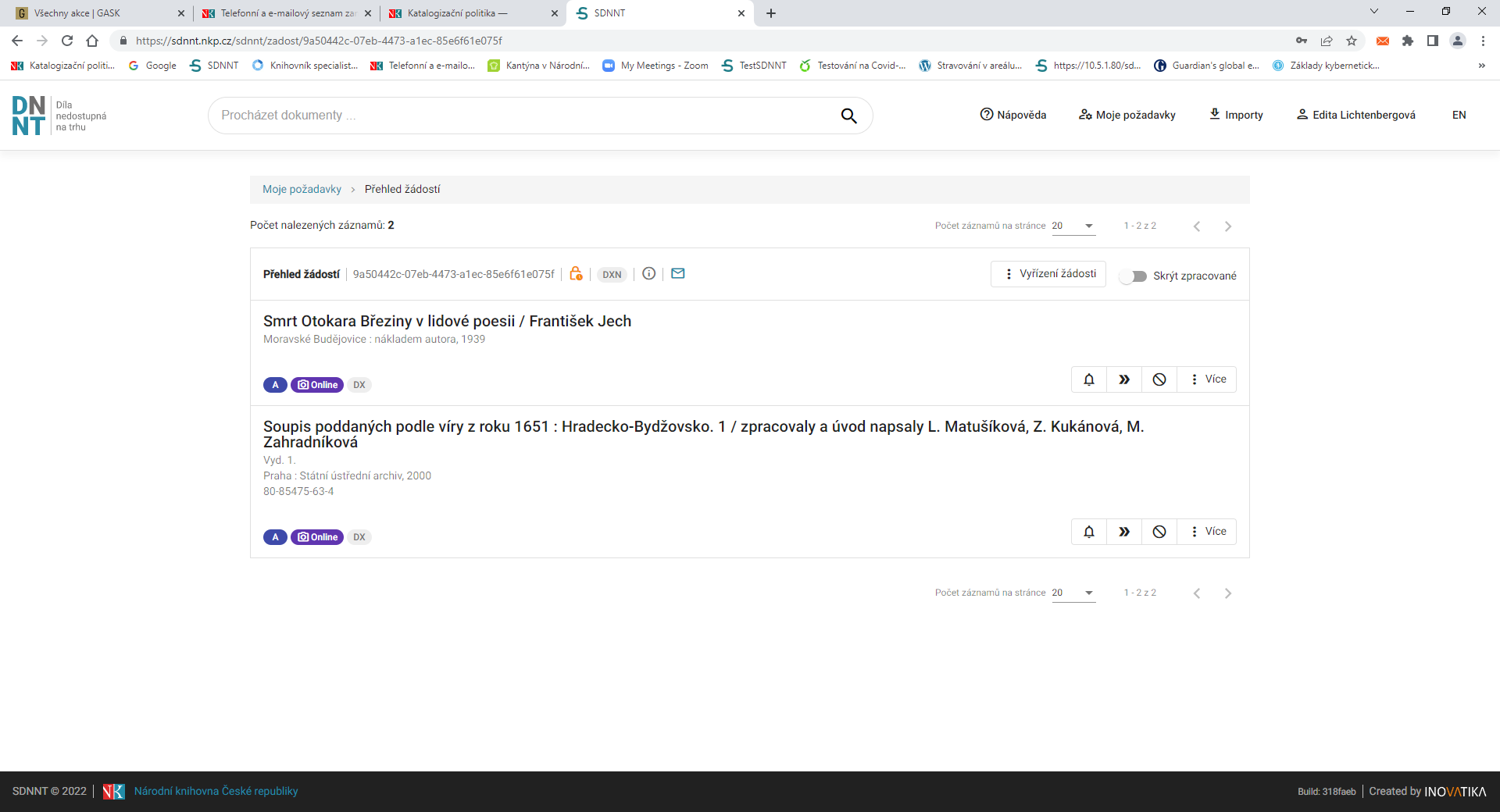 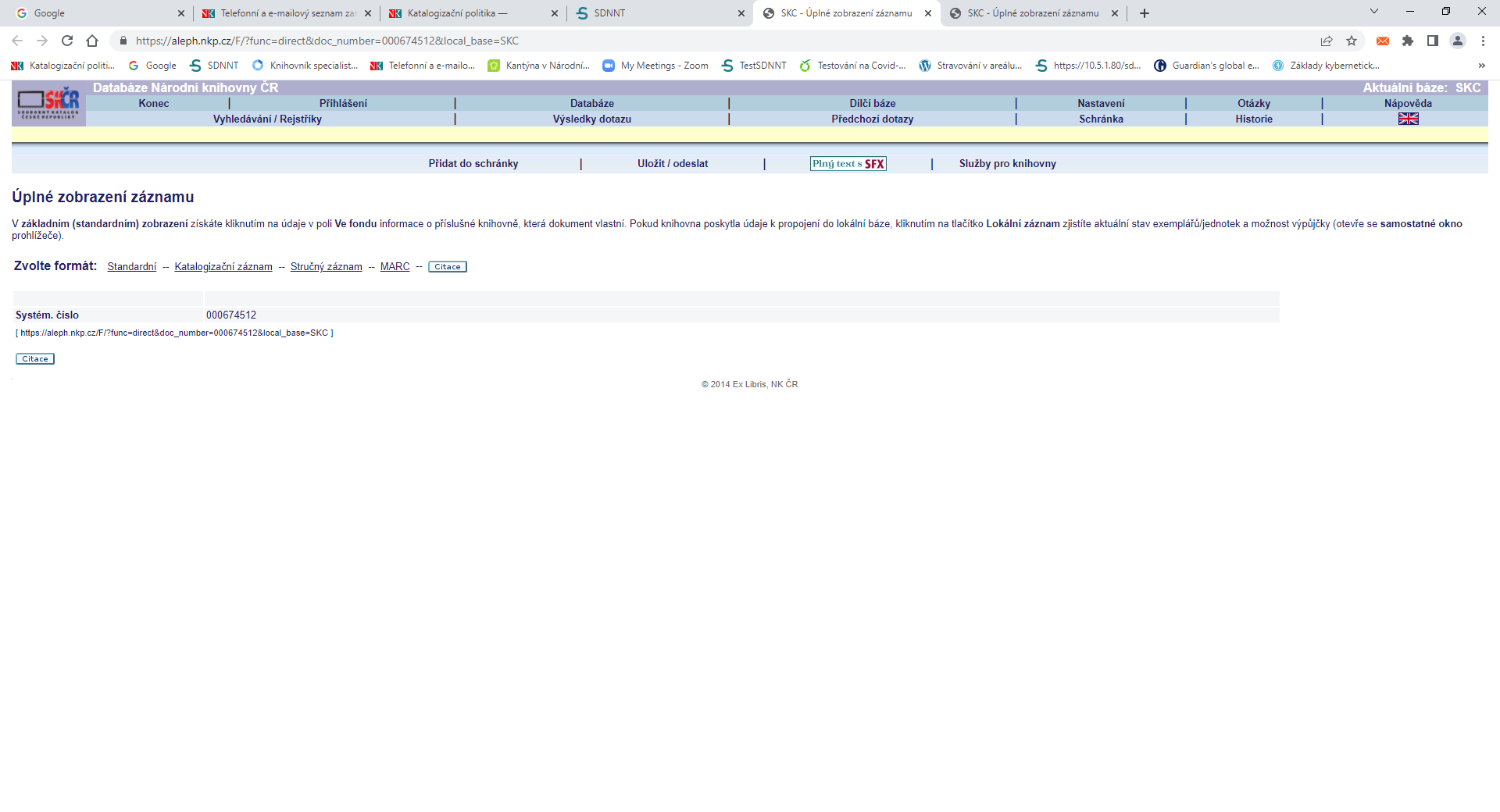 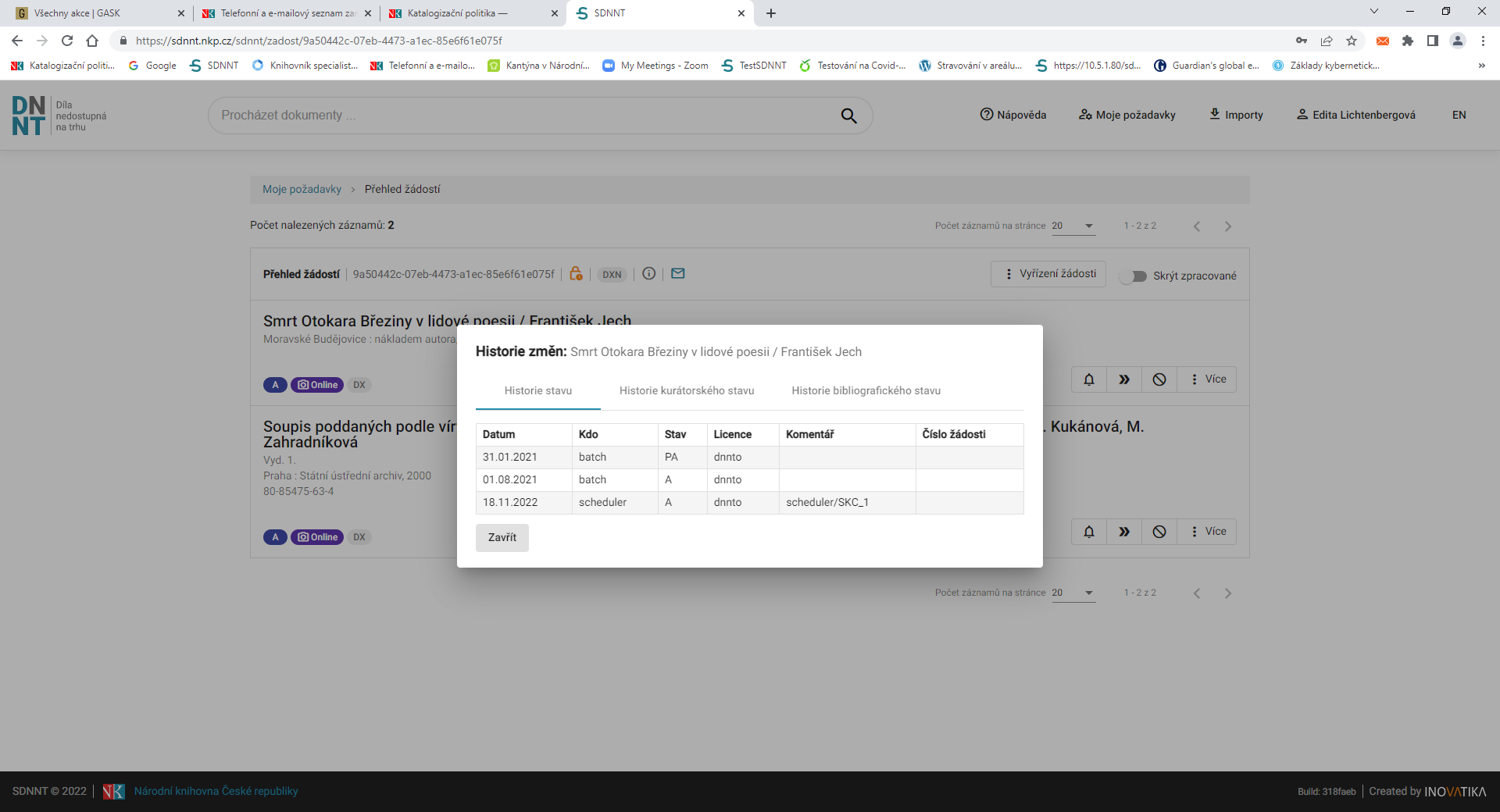 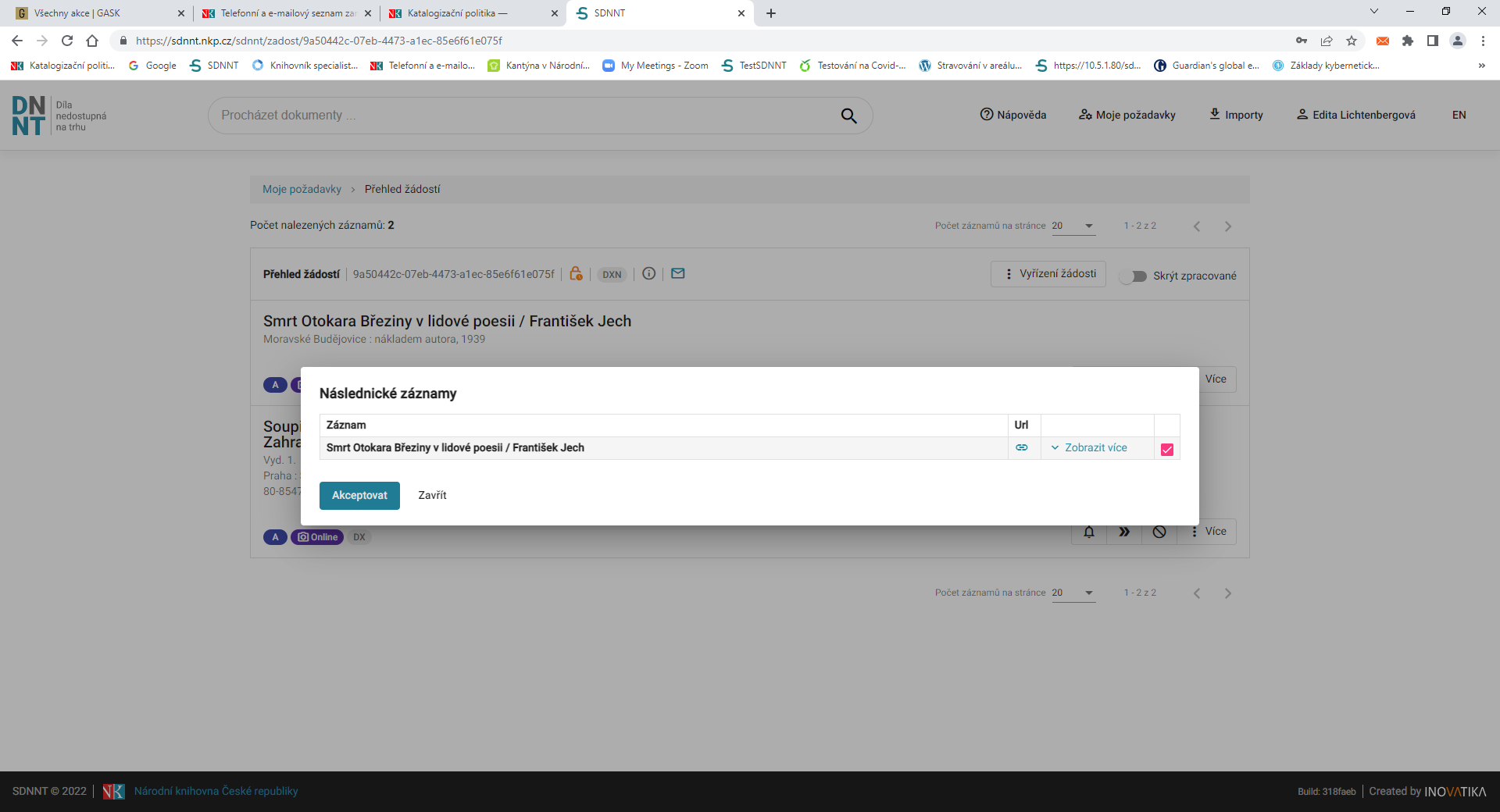 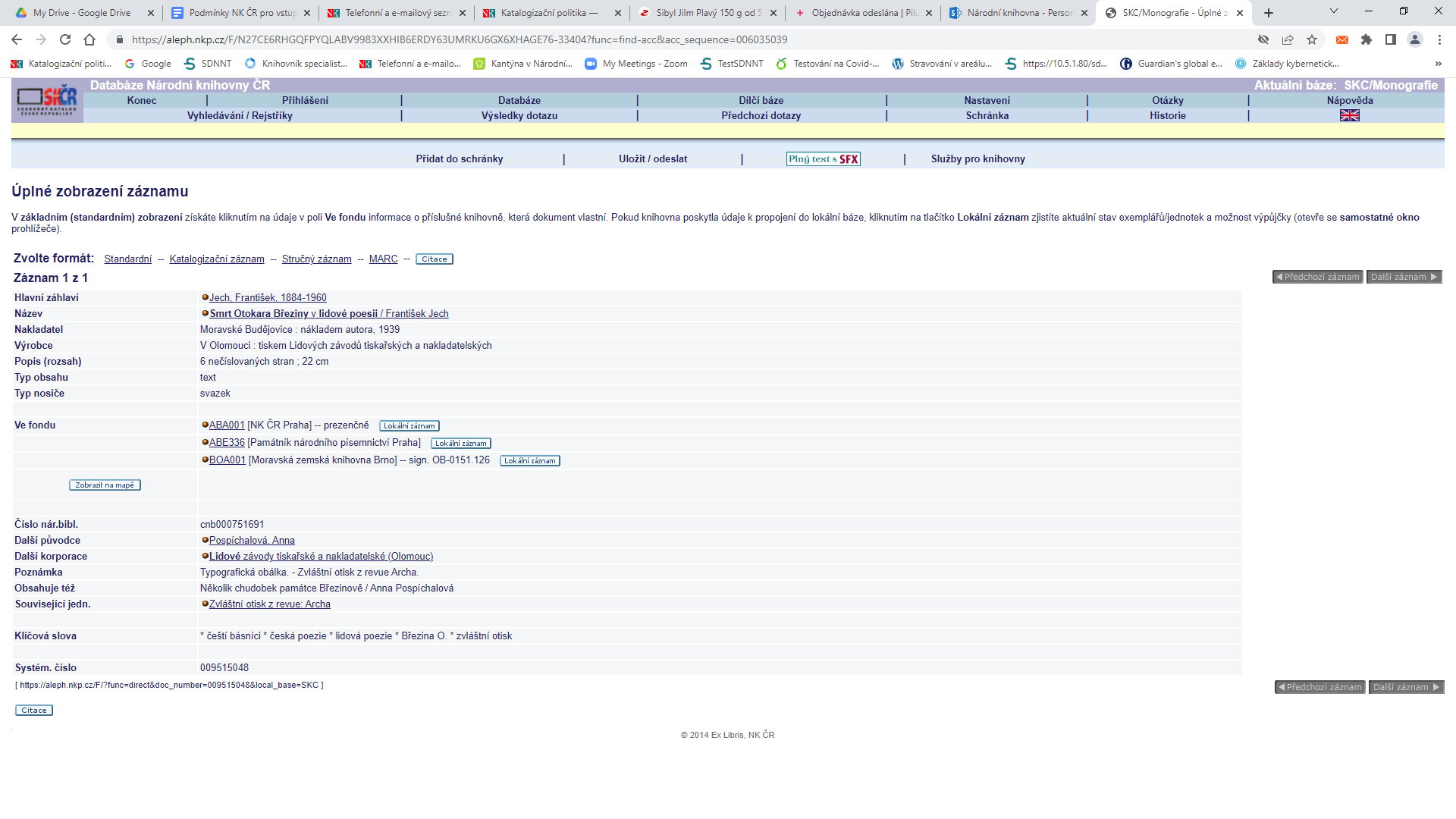 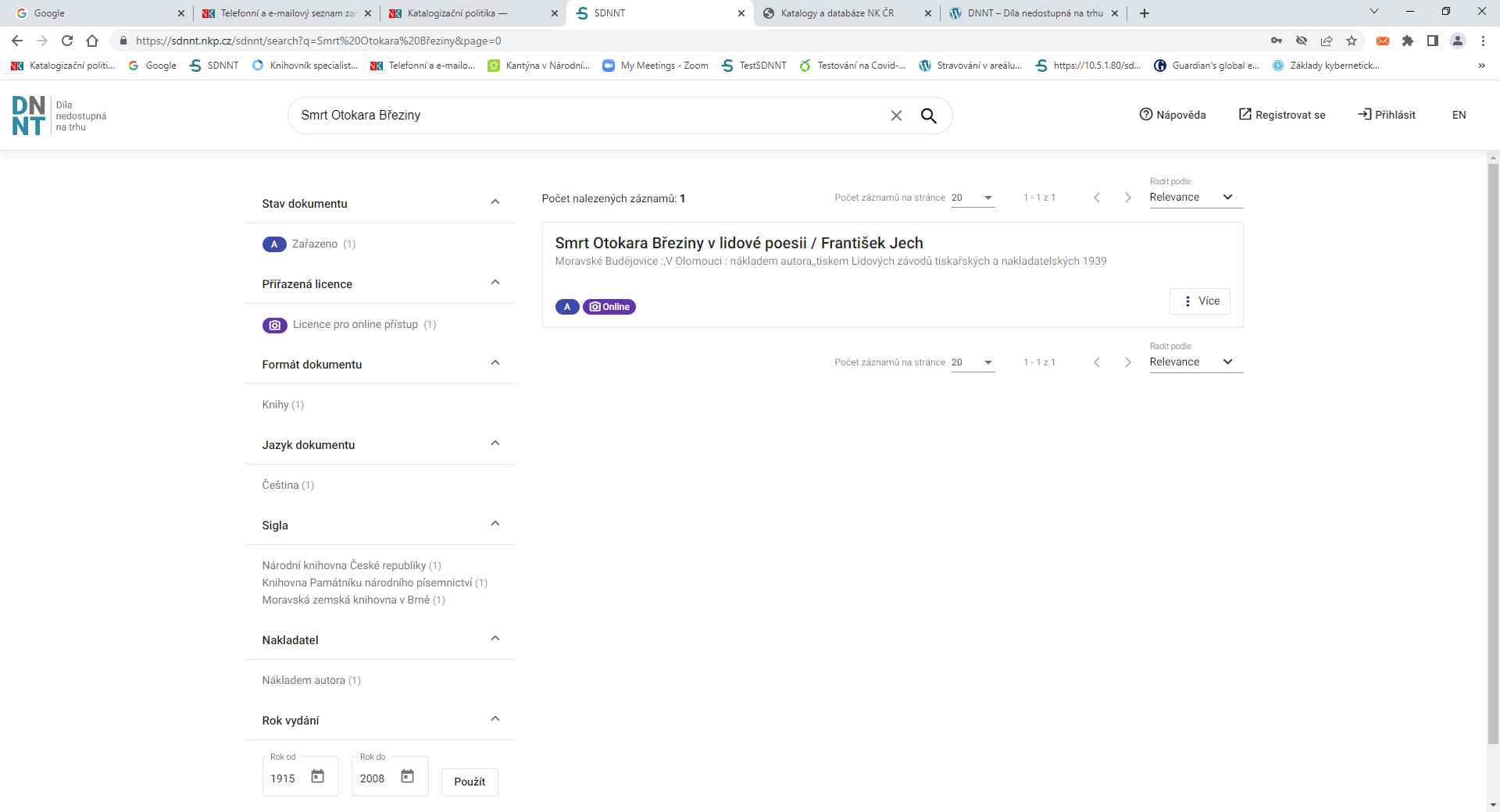 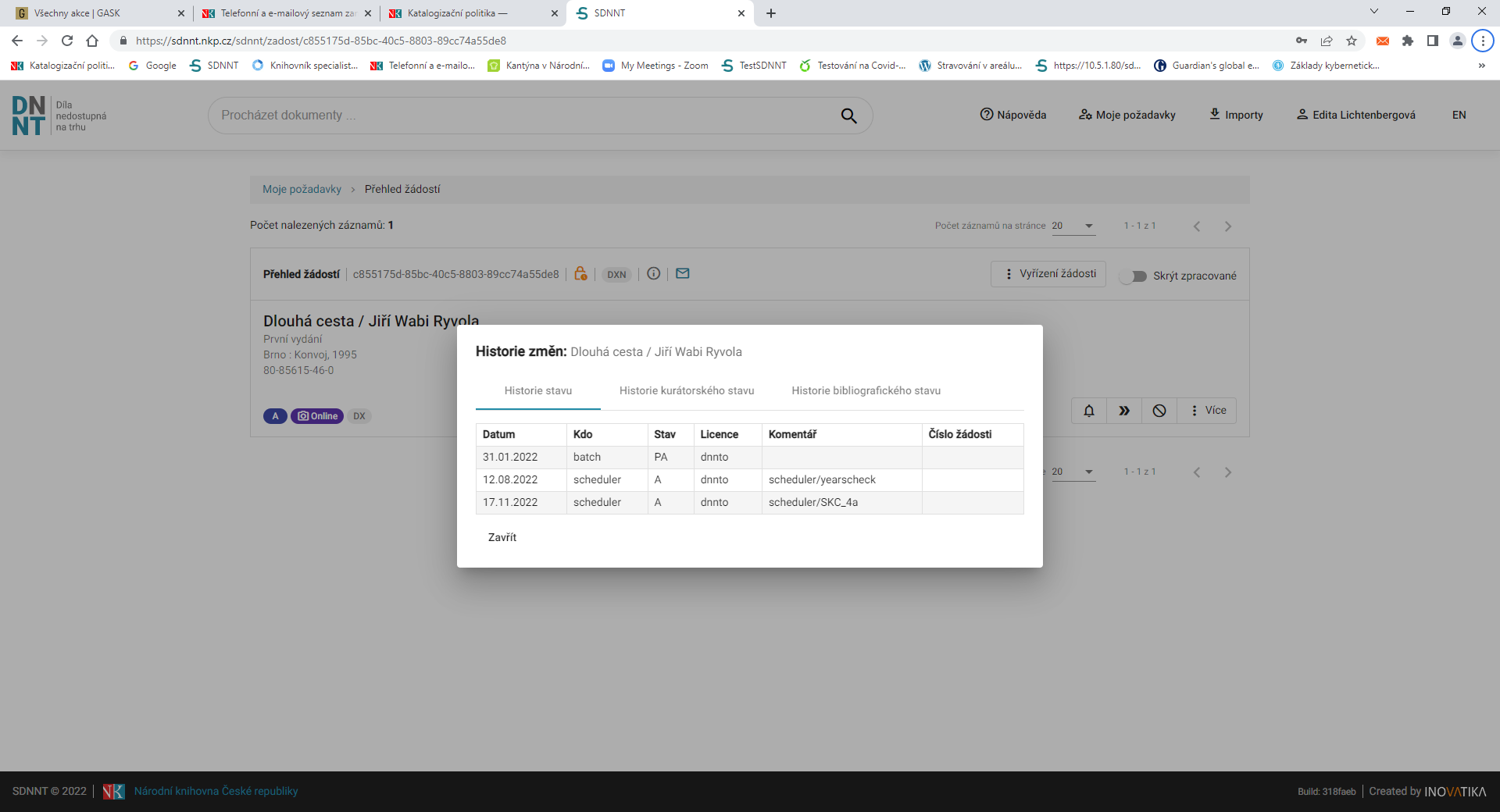 Funkce aplikace:
Vytvoření seznamu a jeho správa
Návrhy na zařazení 
Žádosti o vyřazení (uživatelsky přívětivá aplikace pro nakladatele)
Kontrola děl oproti distributorům (dostupnost na trhu)
Kontrola oproti Krameriům (vyřazování volných děl)

Další ve vývoji
např. kooperace s Kramerii 

Dotazy lze řešit prostřednictvím GitHub (Podpora) a na mailu  dnnt-podpora@nkp.cz
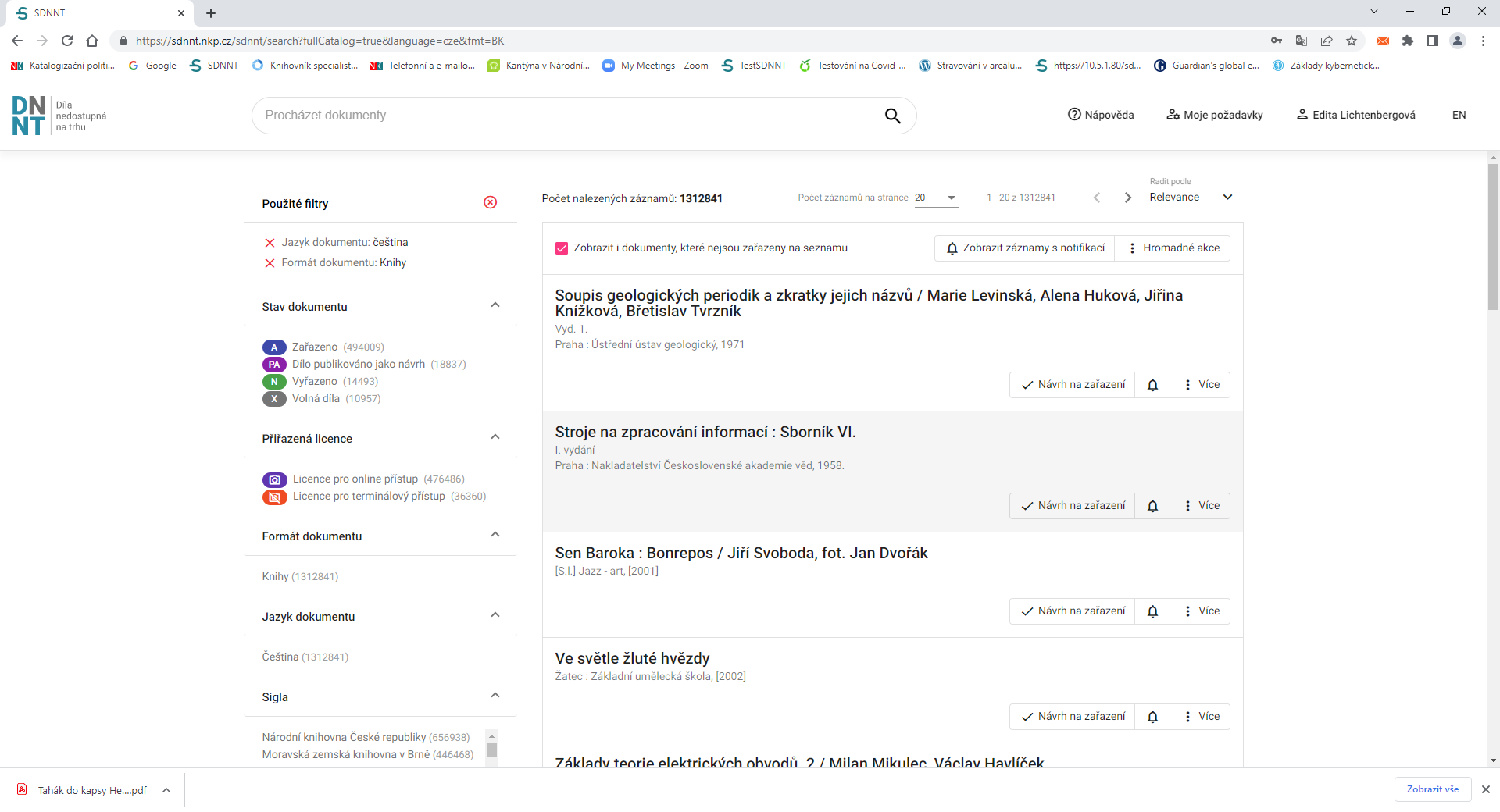 Návrhy na zařazení prostřednictvím aplikace
Po registraci a přihlášení knihovna 
Uvidí podrobnou nápovědu
Může navrhovat díla
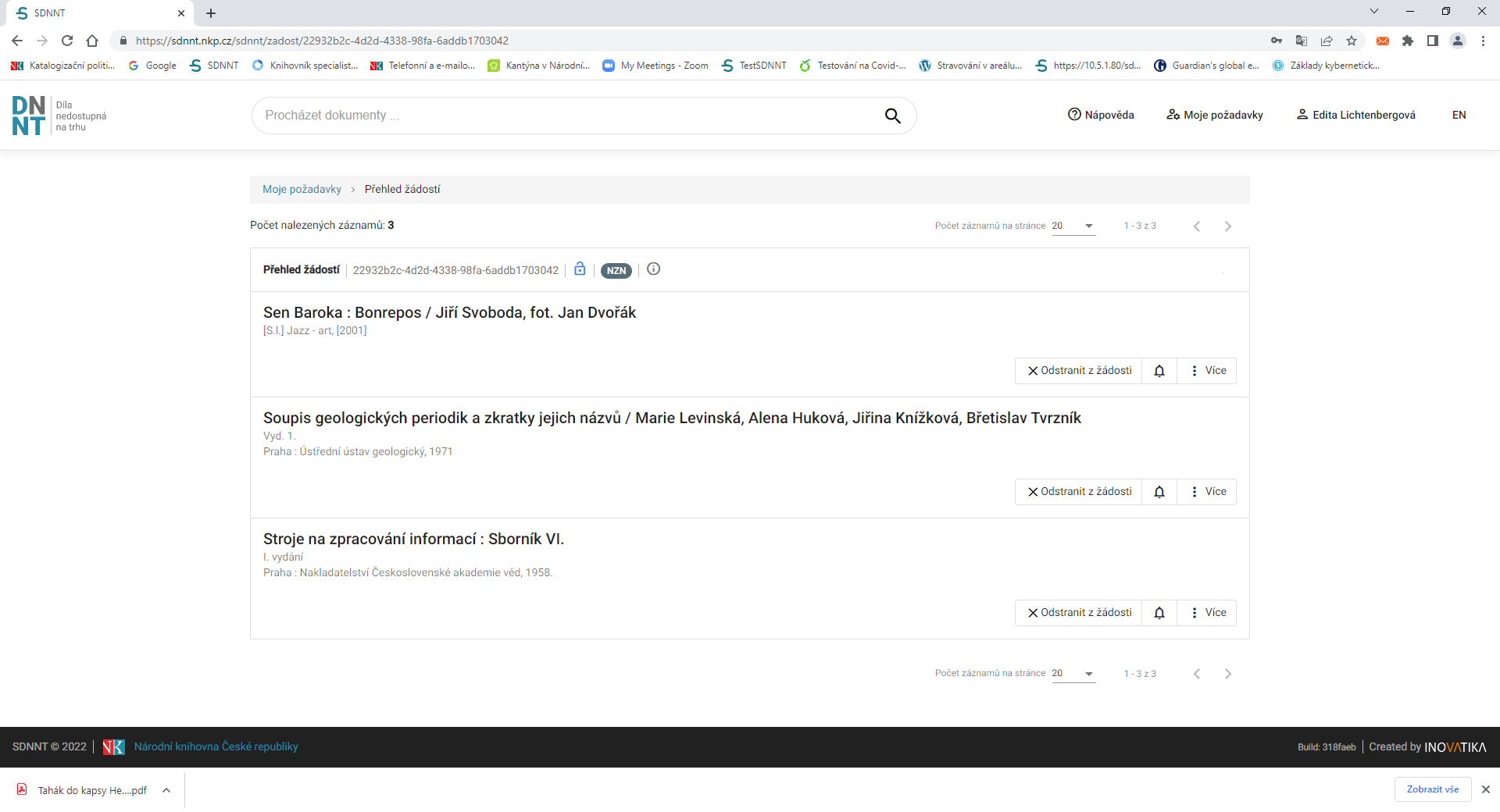 Kontroly oproti distributorům
Automatizované, probíhají průběžně
(kurátor vyhodnocuje na základě odkazu na nové vydání, dílo v SDNNT a odkazu do SK ČR).
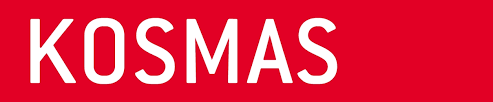 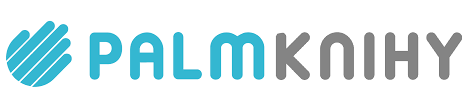 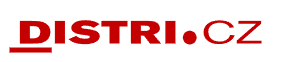 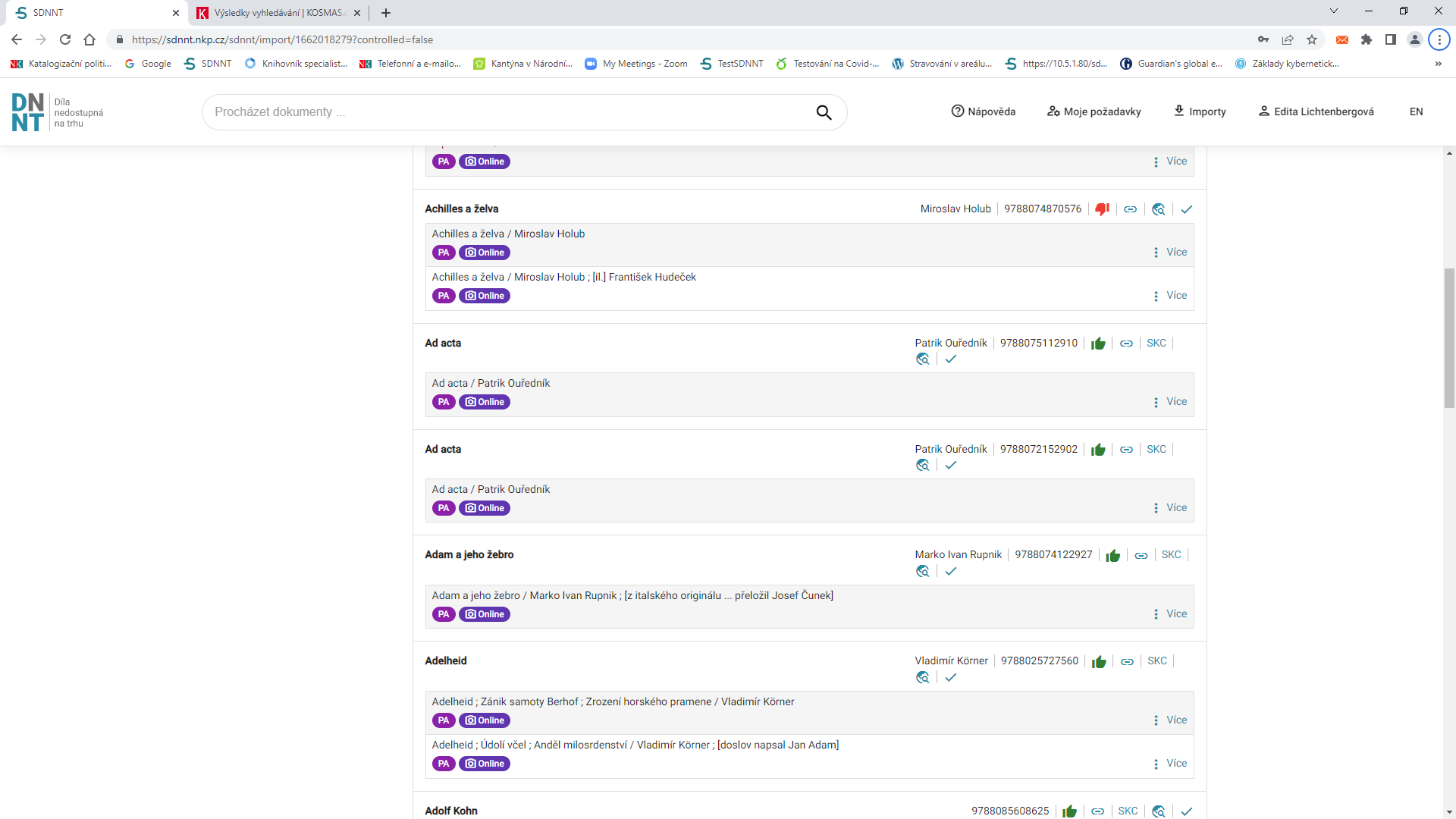 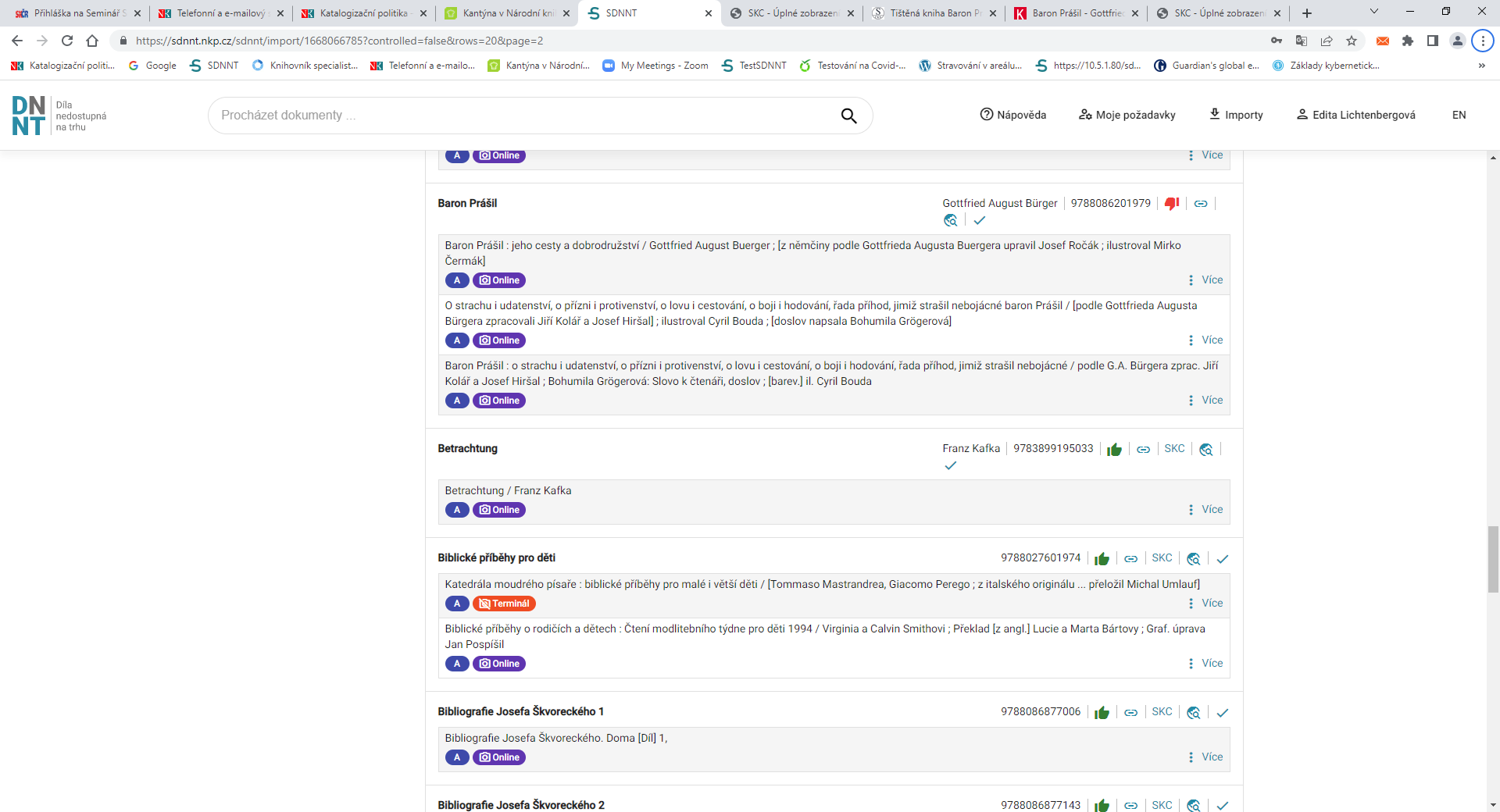 Vyřazování/omezování přístupu nositelem práv (nakladateli, autory)
Podle AZ, v  souladu s Memorandem uzavřeným mezi SČKN a NK ČR

Vyřazují se zařazená díla i návrhy. 

Poslední požadavek: žádost prostřednictvím SČKN (1398 publikací)
Větší podíl děl dostupných na trhu zachytí automatizované kontroly.
Volná díla a SDNNT
Volné dílo (provedení) - originální texty včetně doslovů apod., překlady, ilustrace, grafická úprava

Aplikace umožňuje přenášet informace z Kramerií a na základě toho odstranit dílo ze SDNNT.
Závěrem
Podmínkou zařazení do SDNNT je přítomnost záznamu v SK ČR!

Případné návrhy na vývoj aplikace je možné zaznamenat na GitHub  - https://github.com/NLCR/SeznamDNNT
Dotazy?Děkuji za pozornost!KurátořiDominika.Cypzirschová@nkp.czEdita.Lichtenbergová@nkp.cz